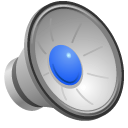 Chapitre 1: Partie 2
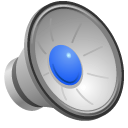 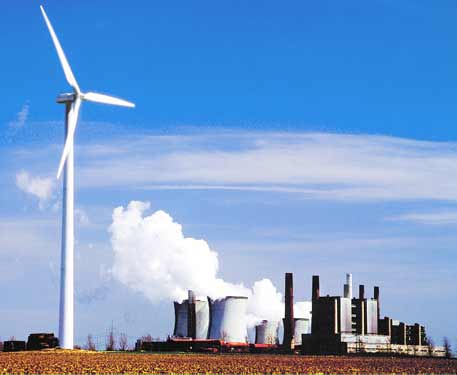 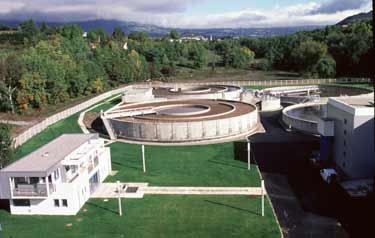 Le génie des procédés
Un outil très efficace pour progresser dans le domaine de l’environnement, de l’énergie et du développement durable
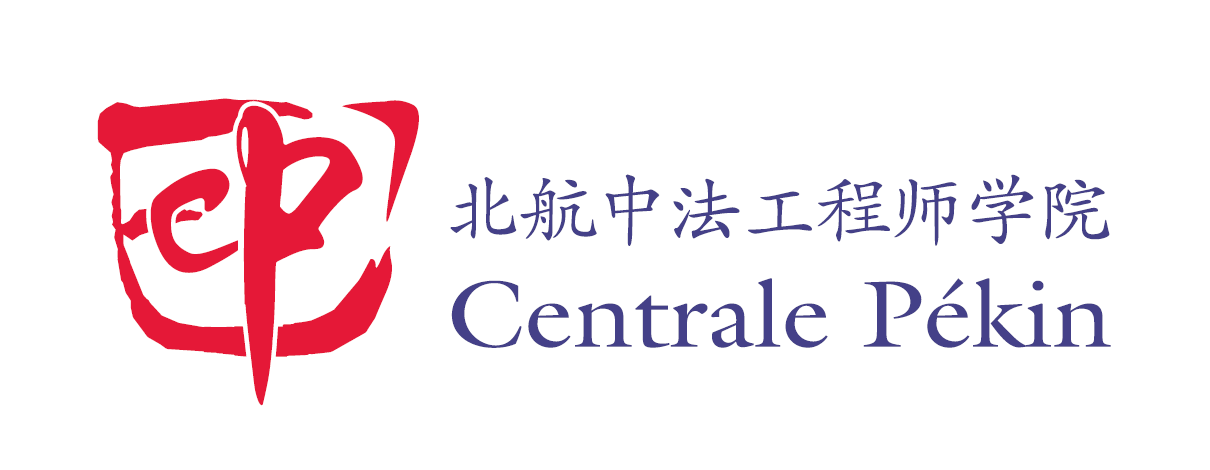 Objectifs du génie des procédés
1) Une plus grande maîtrise des procédés pour augmenter la productivité, la sélectivité, les économies d’énergie et d’eau, tout en intégrant les contraintes environnementales, sociales, économiques, politiques
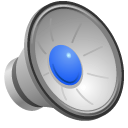 2) Le dimensionnement de nouvelles installations et de nouveaux modes de production
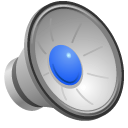 3) La maîtrise des relations structures/propriétés/usages des produits: : ingénierie intégrée produit/procédé
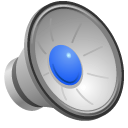 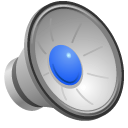 4) Application des méthodes de modélisation et de simulation à des situations réelles de l’échelle de la molécule à l’échelle des systèmes industriels de production
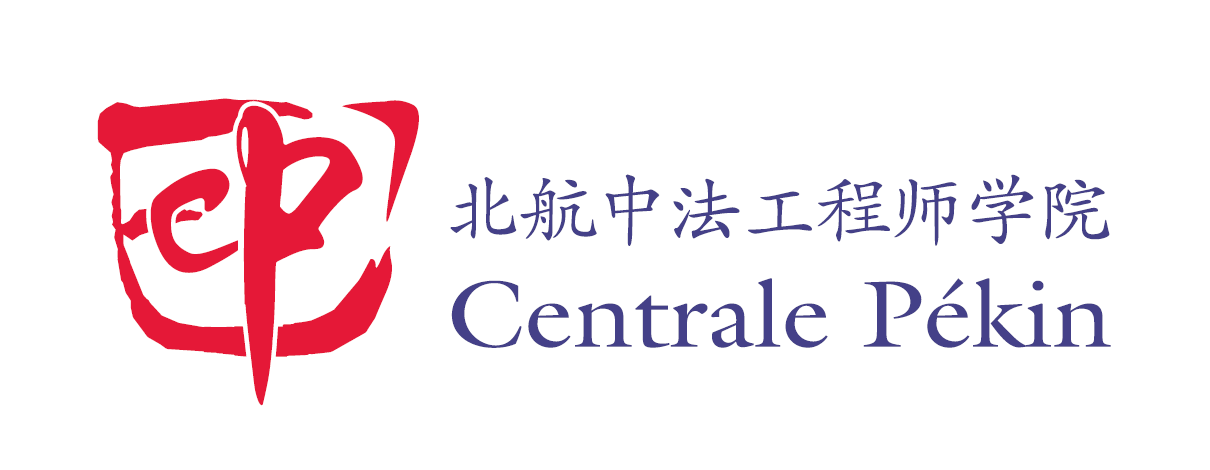 Station d’épuration à boues activées
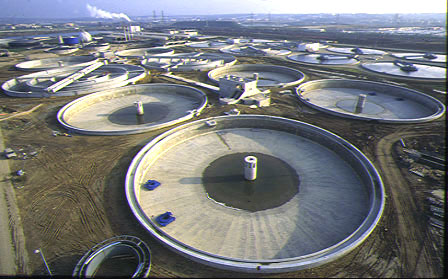 Informations
(contrôle, commande)
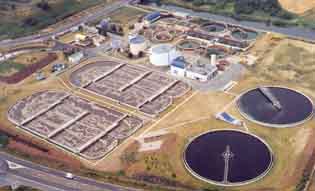 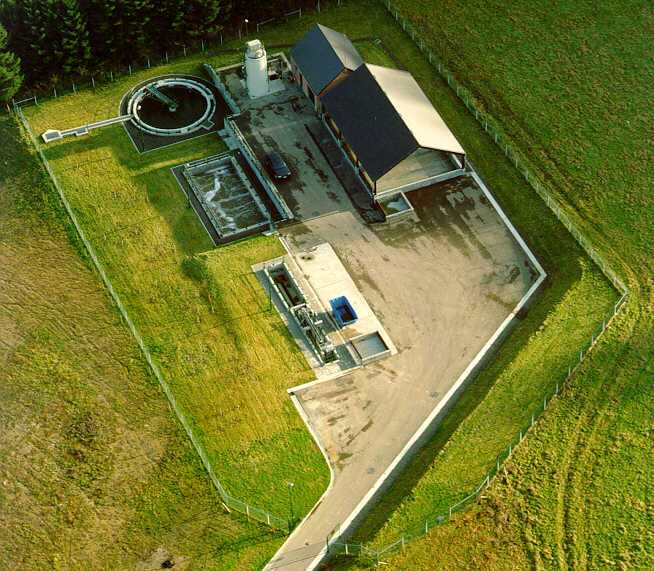 Nuisances
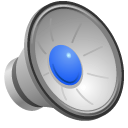 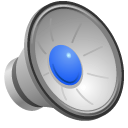 Produit(s)
Recherché(s)
Matières premières
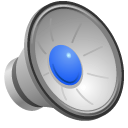 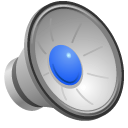 PROCEDE
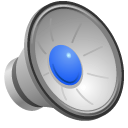 Rejets
Sous-produit(s) non valorisable(s)
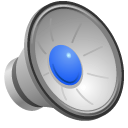 Energie
(calorifique, mécanique,…)
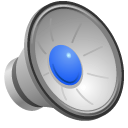 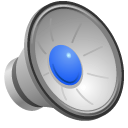 Production d’acide acrylique
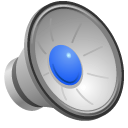 Production de polymères
Peintures acryliques 
Verre organique
Super absorbant 
Traitement des eaux usées (floculant)
Fibres textiles…
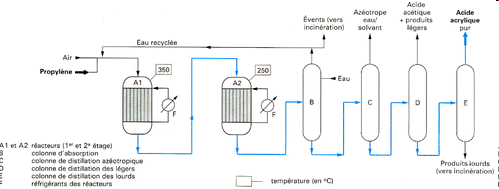 Procédé Nippon Shokubaï :
Oxydation du propylène 
2 étapes réactionnelles, nombreux sous produits
Purifications
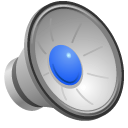 Purifications
Réactions
Acide acrylique
Acide acétique 
+ produits légers
Vers évent
Eau (azéotropes)
Propylène
Eau
Colonne n° 3
Colonne n° 4
Colonne n°2
Colonne n° 1
Air
Réacteur n°1
Réacteur n°2
Produits lourds vers incinération
Production d’acide acrylique
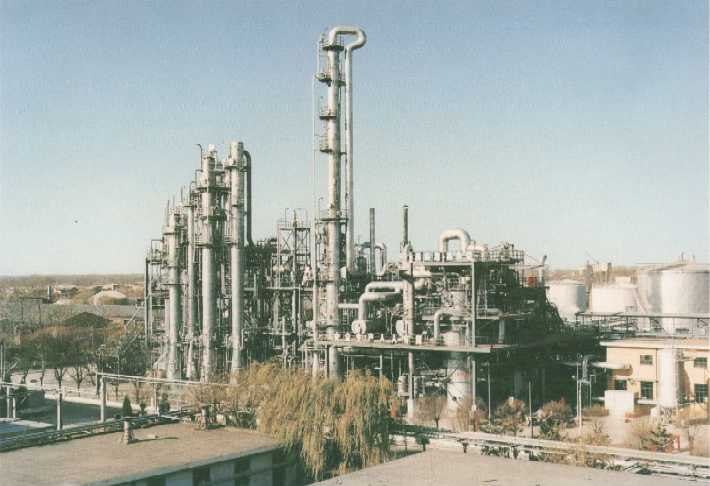 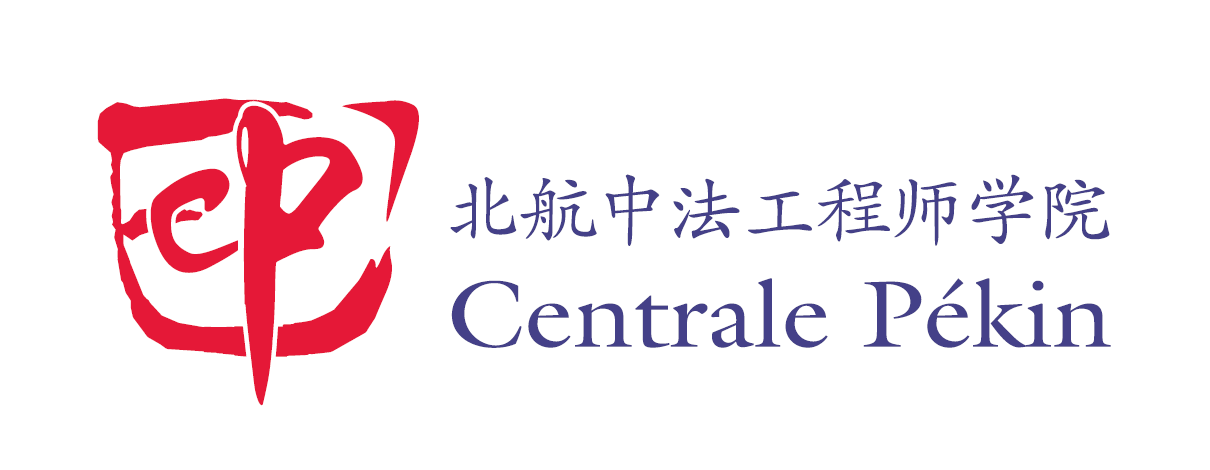 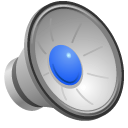 Grandes catégories d’appareils de procédés
Changement de nature chimique 
Réacteurs chimiques ou biochimiques
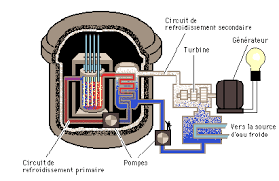 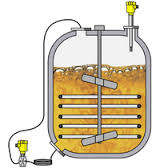 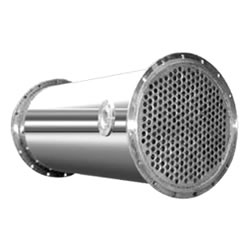 Réacteur nucléaire
Réacteur tubulaire
Fermenteur
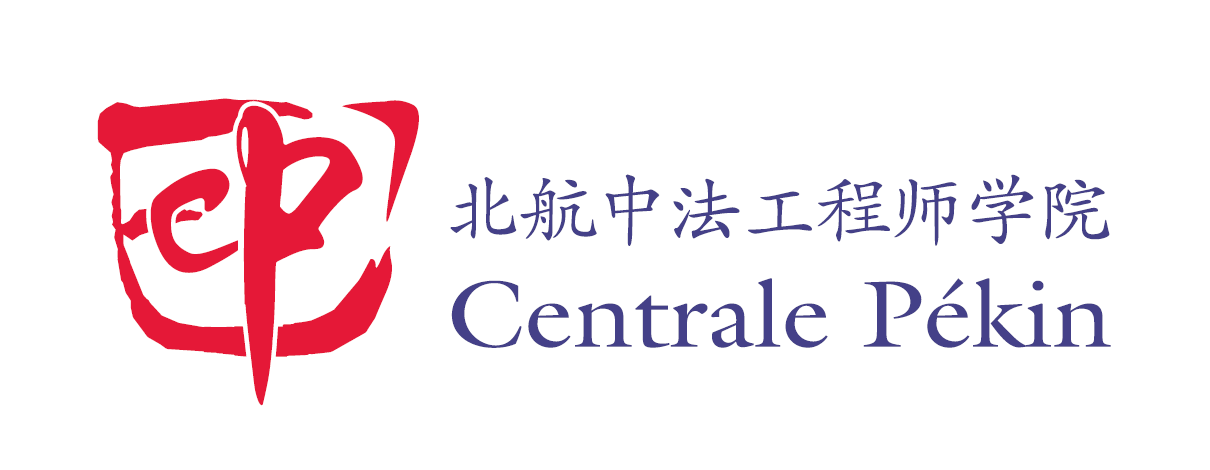 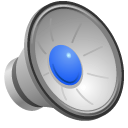 Grandes catégories d’appareils de procédés
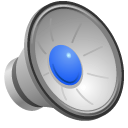 Transfert d’éléments entre phases séparées pour réaliser des séparations et purifications
Colonne à distiller
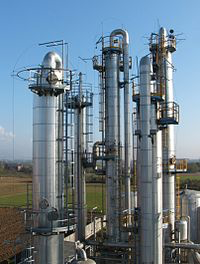 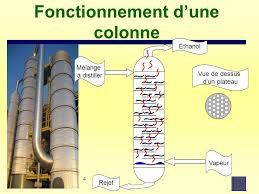 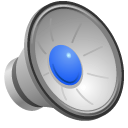 Colonne à distiller
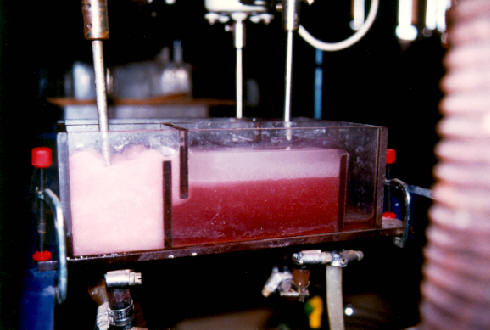 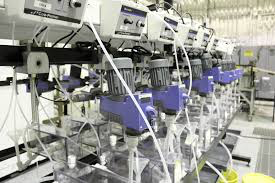 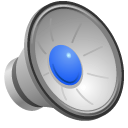 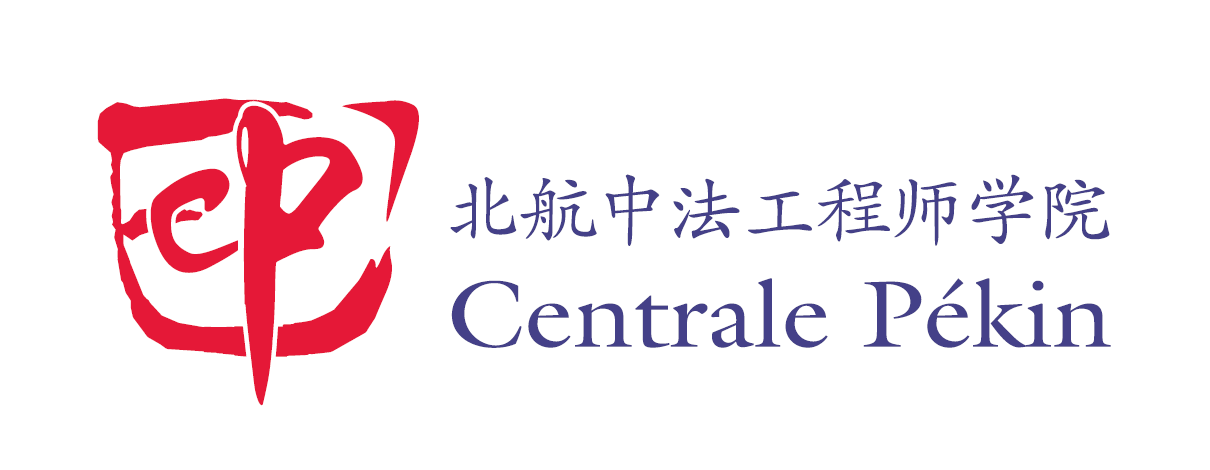 Extraction liquide- liquide
Grandes catégories d’appareils de procédés
Séparations physiques de phases sans transfert d’éléments
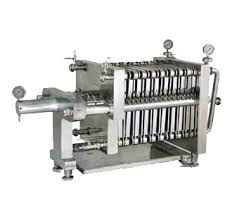 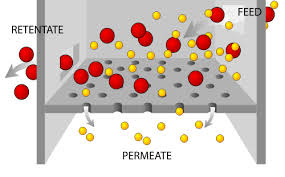 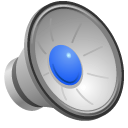 Filtre à cadre
Filtre tangentiel
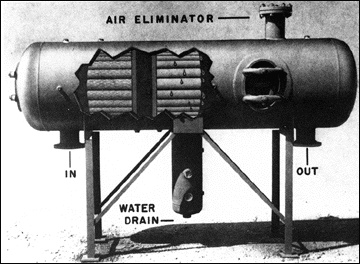 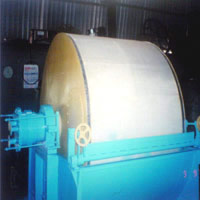 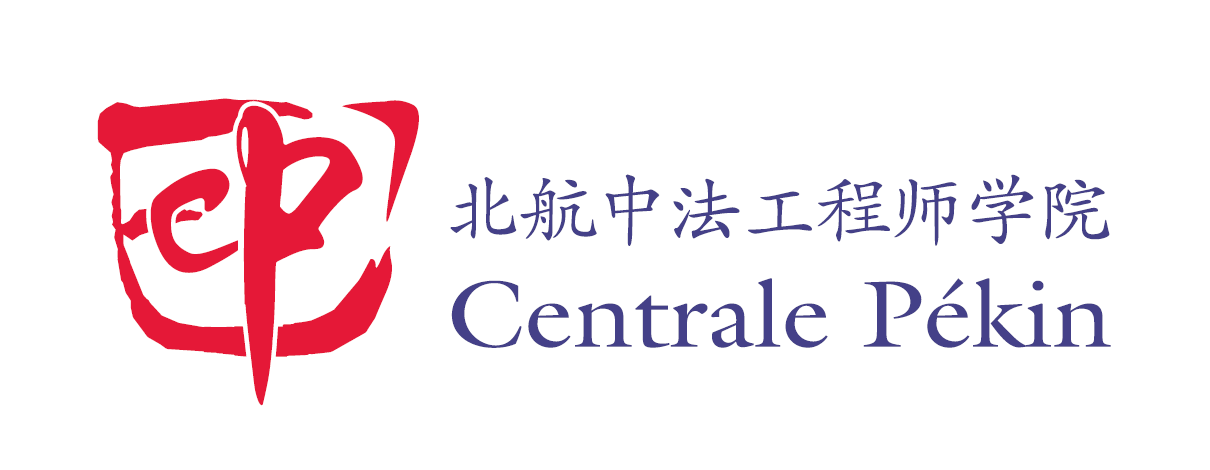 Filtre tubulaire
Filtre à tambour
Grandes catégories d’appareils de procédés
Changement d’état physique ou de propriétés physiques
Echangeurs thermiques, condenseur, compresseur..;
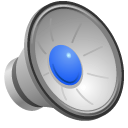 Echangeur à plaques
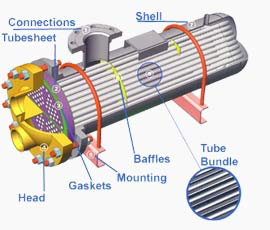 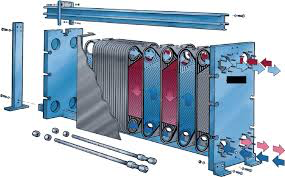 Echangeur tubulaire
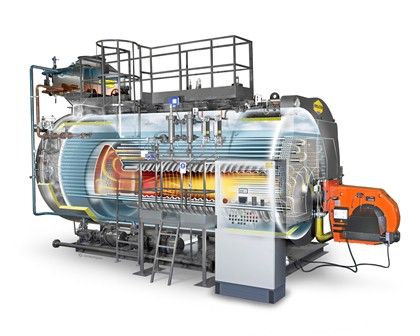 Chaudière à vapeur
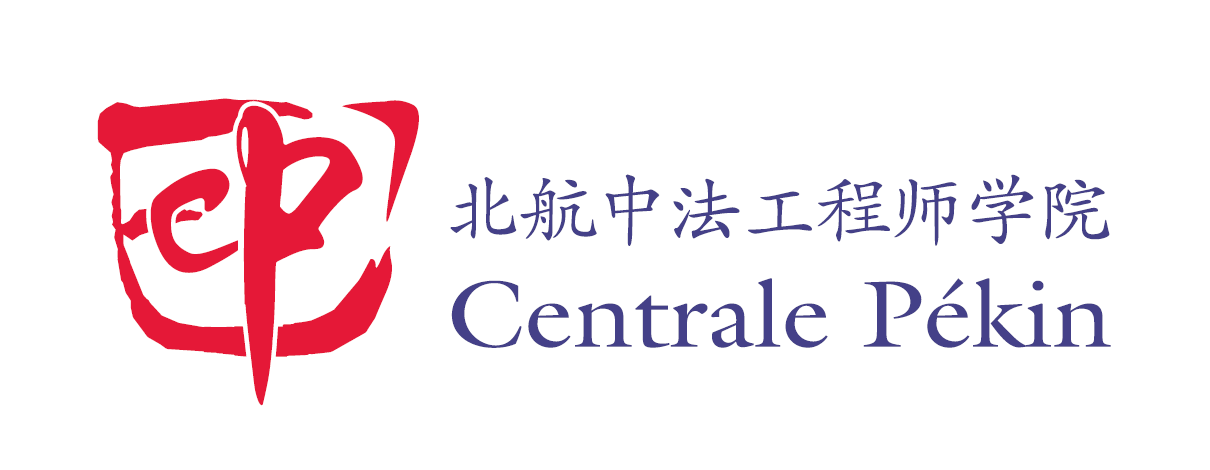 Grandes catégories d’appareils de procédés
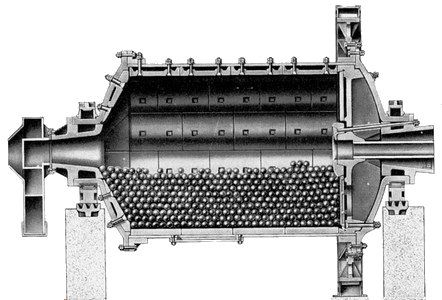 Changement d’état de division
Broyeur….
Broyeur à boulets
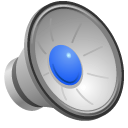 Broyeur à disques
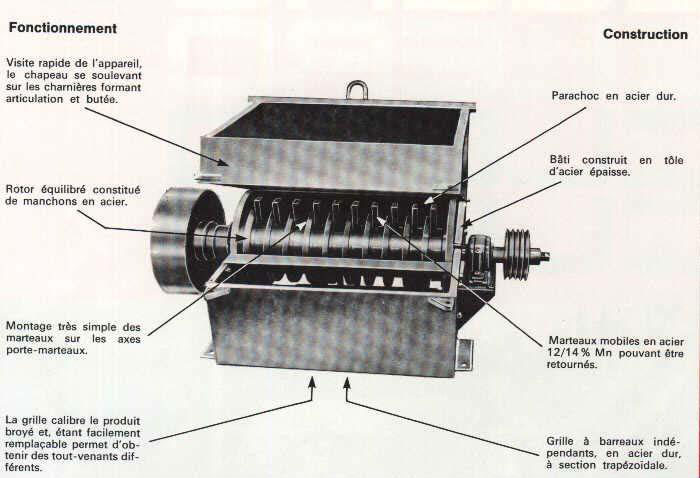 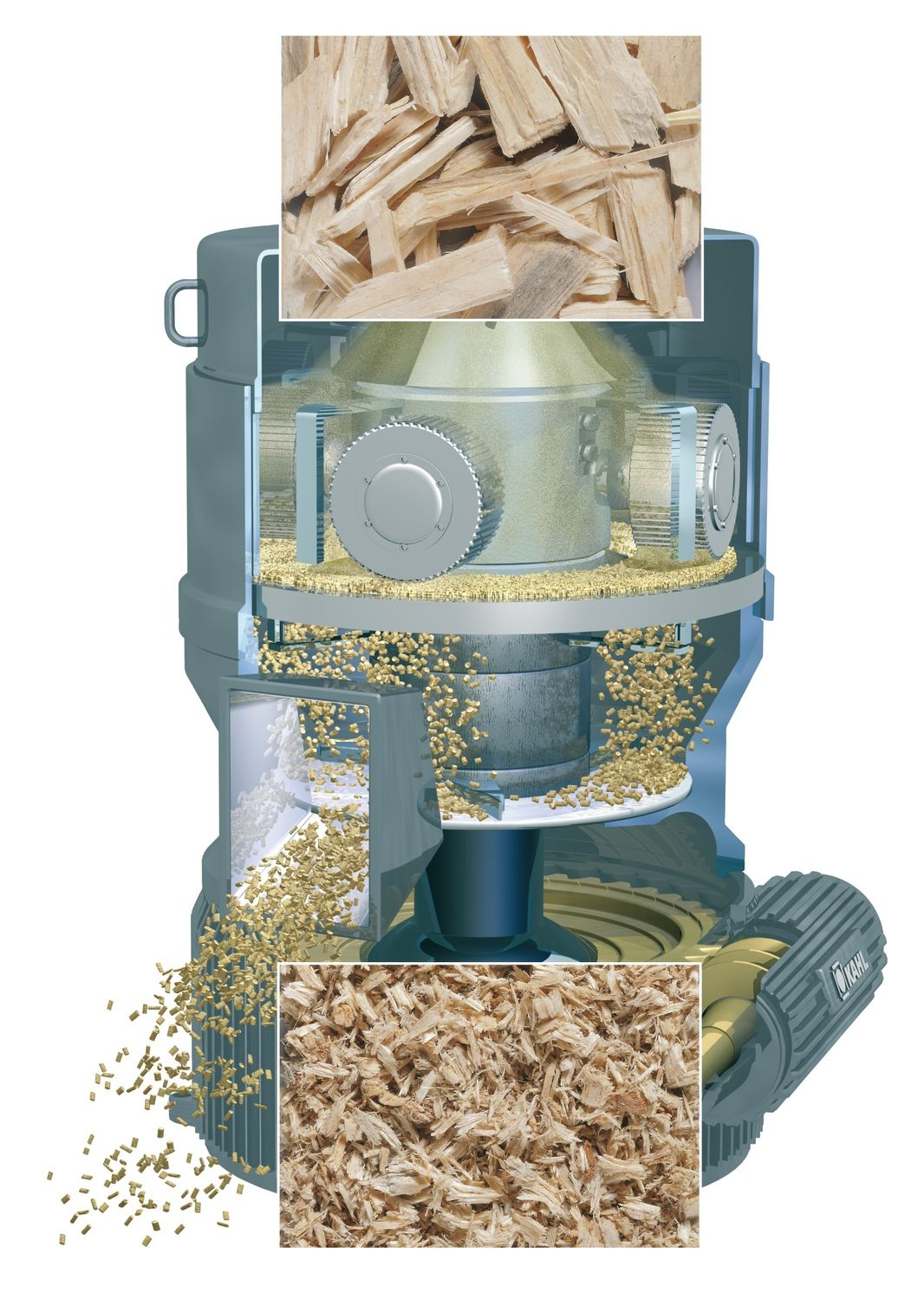 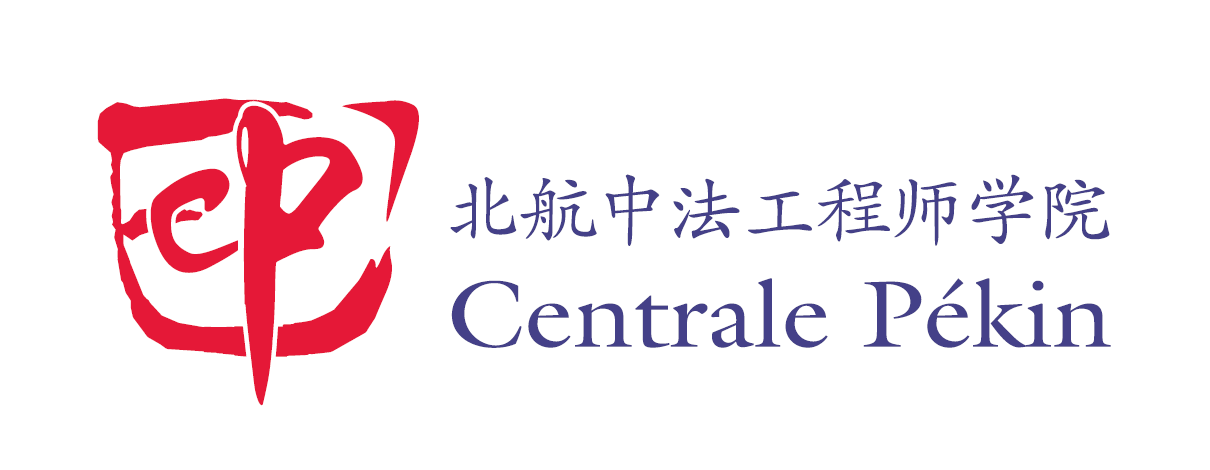 Grandes catégories d’appareils de procédés
Transport de matière
Pompes, tuyaux…
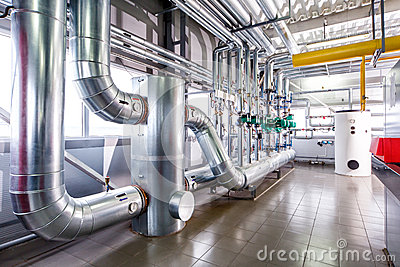 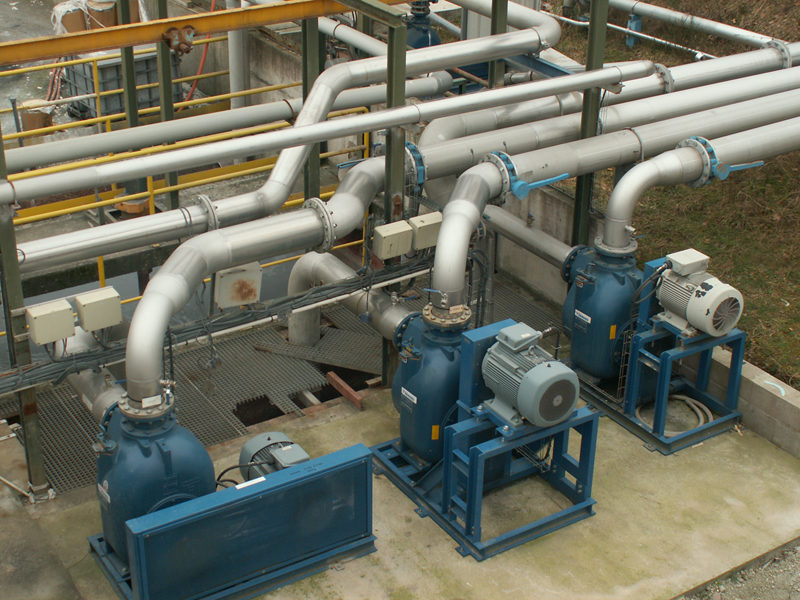 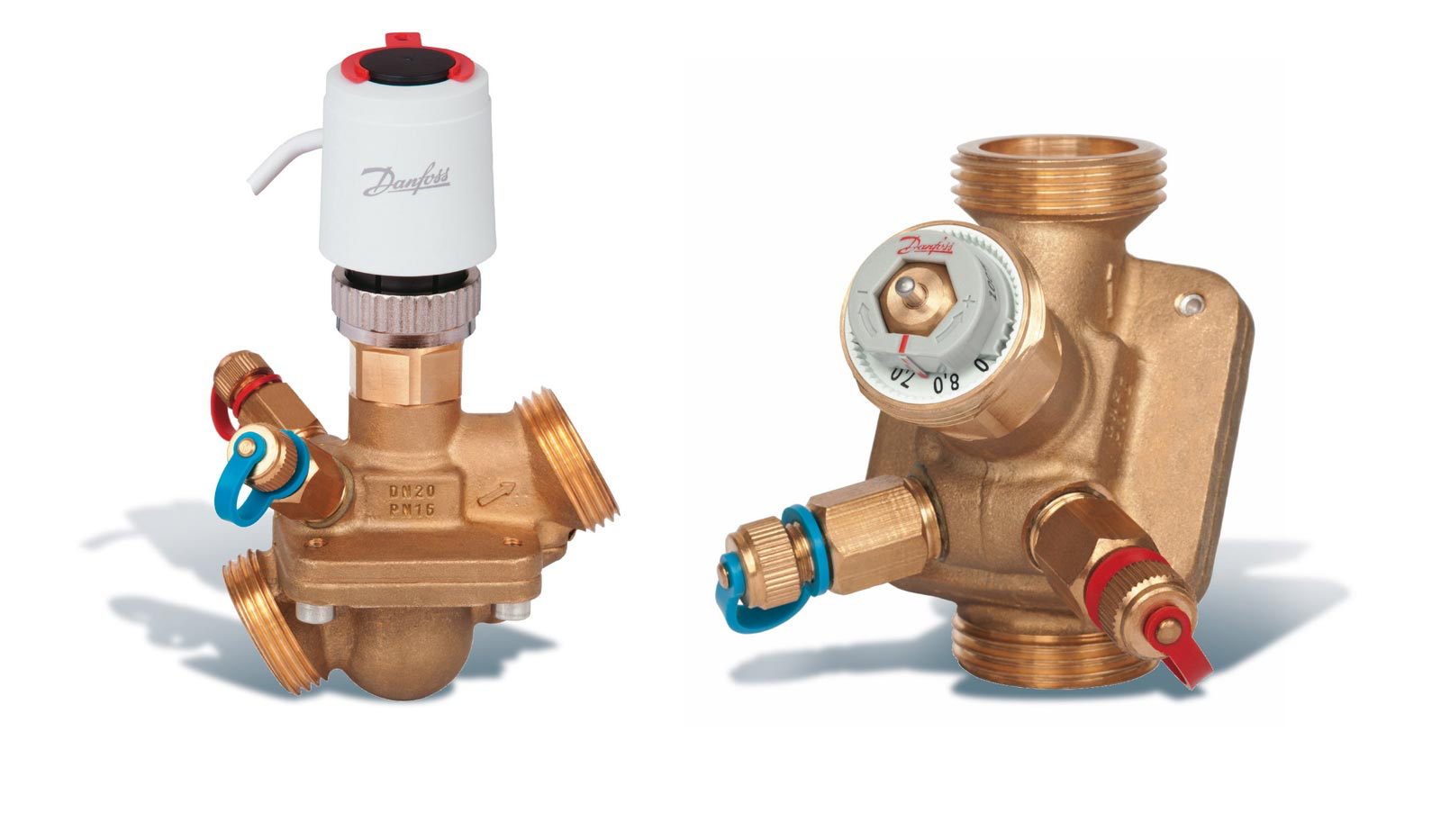 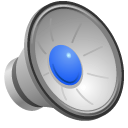 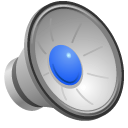 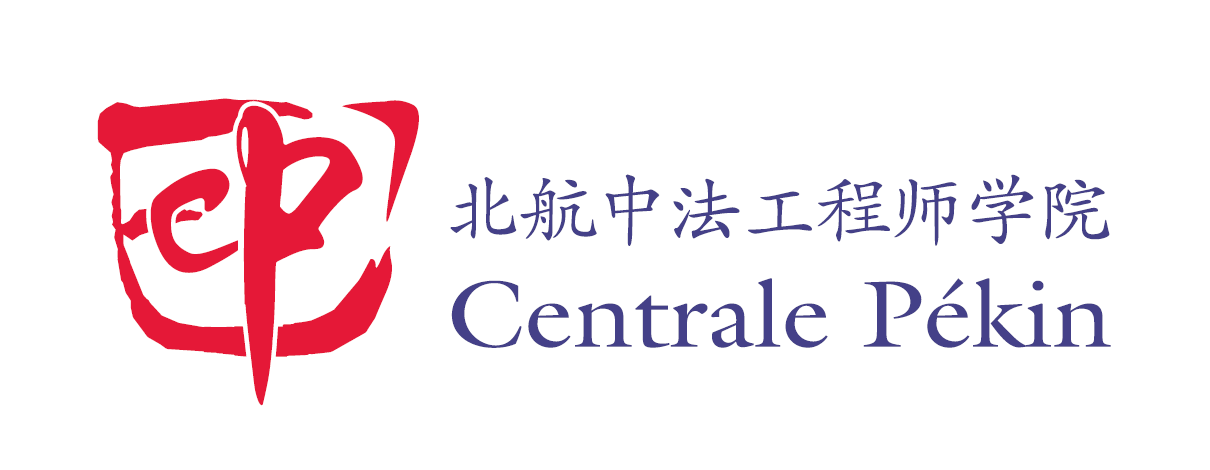